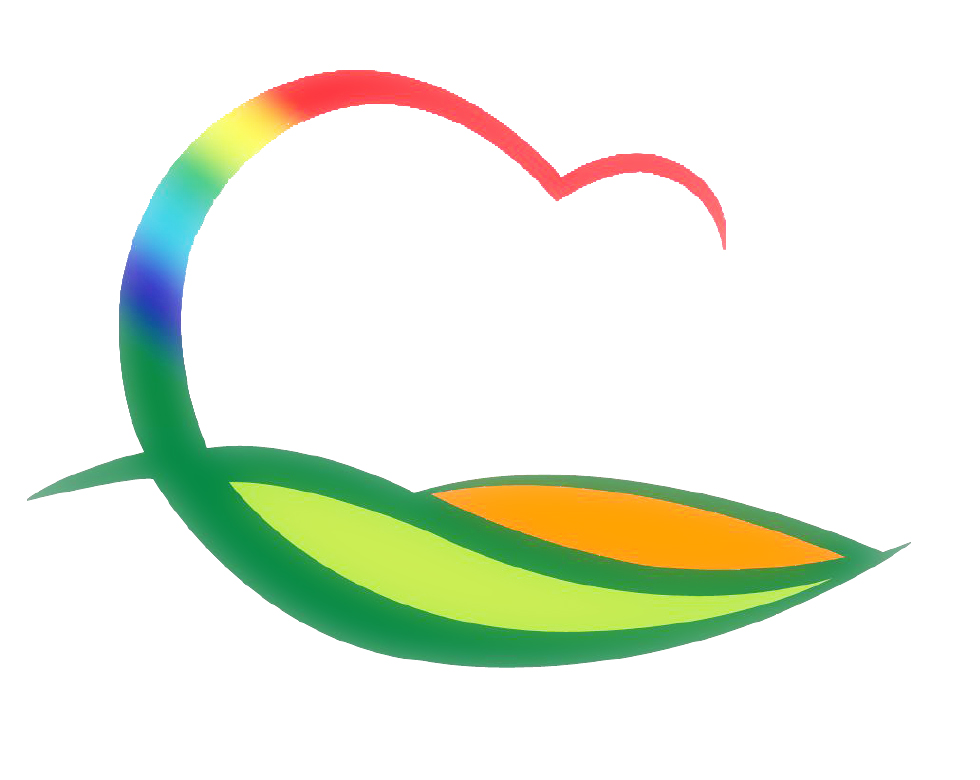 11월간업무보고
        [ 2014. 11. 1. ~ 11. 30. ]
자치행정과
[Speaker Notes: 먼저, 지금의 옥천입니다.]
15-1. 지방공무원 임용후보자 장학생 면접시험
일      시 : 11.  4. (화) 10:00
장      소 : 소회의실
대      상 : 5명(토목 2, 건축 3)
선발인원 : 2명(토목 1, 건축 1)
15-2.  군 우수공무원 선진지 견학
기      간 : 11. 4. ~ 11. 6.
장      소 : 제주도 일원
인      원 : 24명(우수공무원 23, 인솔자 1)
내      용 : 창조적 마인드 함양을 위한 선진지 견학
15-3.  제6회 도·시군 공무원 한마음체육대회
기      간 : 11. 7. ~ 11. 8.
장      소 : 영동체육관 일원
인      원 : 1,400여명 (12개 도·시군) 
주최/주관 : 충청북도/영동군
내      용 : 축구 외 7개 종목
15-4.  공무원 민간위탁교육
기      간 : 11. 10. ~ 11. 21.(총 4기, 2박3일)
장      소 : 강원도 양양(대명쏠라비치리조트)
인      원 : 600여명
내      용 : 창의역량강화 및 조직활성화 등
15-5. 보안감사
일      자 : 11. 25.(화)
장      소 : 상설감사장
감  사 반 : 3개반 5명(충북도청)
감사대상 : 2012년 7월부터 현재까지 보안업무 전반사항
15-6.  기록물관리점검
기      간 : 11. 24. ~ 11. 28.
대      상 : 본청, 읍·면 및 사업소
점검대상 
  - 전자기록물의 편철, 보존기간 책정, 공개여부
  - 서고 환경 및 기록물 보존상태
15-7.  사회단체 행사
15-8.  충북 이·통장연합회 한마음체육대회
일      시 : 11. 3.(월)  11:00
장      소 : 충주 호암체육관
인      원 : 1,200명(영동군 72명) 
※ 08:00 하상주차장 출발
15-9. 영동군 이장 민간위탁교육
기      간 : 11. 13.(목) ~14.(금)
장      소 : 오션벨리 리조트(강원도 양양)
인      원 : 200여명
내      용 : 이장 사기진작 및 이장임무와 역할 교육
15-10.  읍·면 주민자치센터 프로그램 발표회
15-11.  정보화마을 Festa 2014 행사 참여
일  시 : 11. 7(금) 10:00  ∼ 11. 9(일) 20:00  (3일간) 
장  소 : 서운체육공원 일원 (인천시 계양구) 
참여마을 : 비단강숲마을외 2개마을 (전국357개마을)
판매물품 : MBA포도, 와인등 20개 품목
15-12. 영동군 웹진 2014년 11월호 발행
발  행 일 : 11. 14. (금)
수신인원 : 12,164명(웹진 수신동의자)
주요내용 : 군정 주요소식 및 관광지 정보 제공
15-13.  공통기반2 DB서버 설치 및 자료이관
일      정 : 11. 17(월) ~ 11. 22(일) 7일간
대      상 : 공통기반2(새올행정 외) DB서버
주요내용 : DB서버 노후화에 따른 신규서버 설치 및 
                   DB자료 이관
    ※ 시스템설치에 따른 업무 중단 : 새올 및 연계시스템
15-4. 제5회 영동군민 정보화능력 경진대회 개최
일      시 : 11. 24.(월)  13:30~ 16:00
장      소 : 읍사무소 3층 주민정보화교육장
경진분야 : 정보검색 및 한글문서 작성
참가대상 : 영동군 거주 군민 30세 이상
 ※ 대회 입상자 12월 정례조회시 상장 수여
15-15. 회의 및 교육

충북 시장·군수협의회
   - 일시/장소 : 11. 28.(금)  16:30 / 충주시청


부시장·부군수 회의
   - 일시/장소 : 11. 6.(목)  16:00 / 제천시청
   - 참석자 : 기획감사실장


주민정보화교육
 - 기간/장소 : 11. 3.(월) ~ 11. 21.(금) / 읍사무소 주민정보화 교육장
 - 인원/내용 : 90명 / 자격증반(컴퓨터활용능력) 외 2과정
인구증가 시책 추진실적 (10.27일현재)

담당기관(업체) : 사회단체(새마을회 외 4개 단체)
추진실적
                                                                                              (단위:명)


추진내용
  - 바르게살기 영동군협의회 사무실 방문 홍보 : 10. 7.
  - 바르게살기 한마음갖기 대회 인구증가시책홍보 : 10. 21.

향후계획 (방문 홍보)
  - 이장민간 위탁교육 : 11. 13.~11. 14.
  - 각 읍면 주민자치센터 프로그램 발표회 : 11월 중